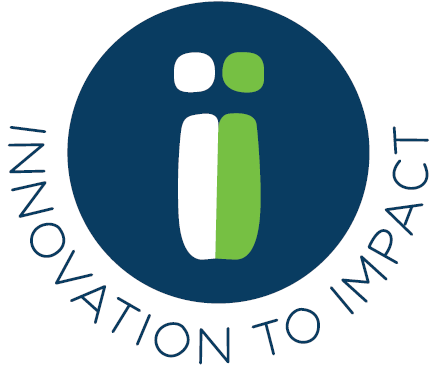 Workstream Update: Country-Level Impact
Friday 23rd June, I2I Convening, Hotel Kempinski, Geneva
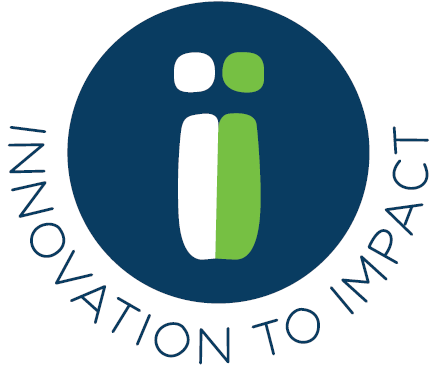 Presentation Objectives
Recap on the progress and key achievements of the workstream over the last 12 months

Present the workstream’s view of WHO’s new product evaluation system

Outline the future priorities of the workstream
2
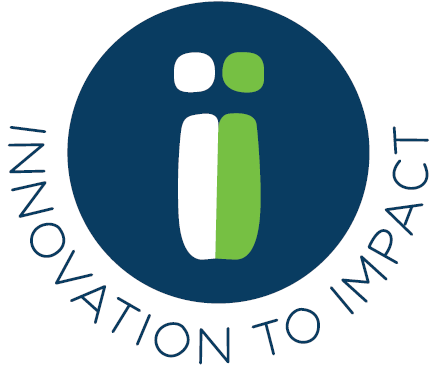 Introduction
Country-Level Impact Workstream Members:

Current members:
Mike Ward, WHO RSS
Samvel Azatyan, WHO RSS
Luther Gwaza, WHO RSS
Deus Mubangizi, WHO PQ
Dominic Schuler, WHO PQ
Melanie Renshaw, ALMA
Abraham Mnzava, ALMA




Potential future members:
Marie Lamy, APLMA
Geoff Clark, APLMA
Allison Tatarsky, UCSF
3
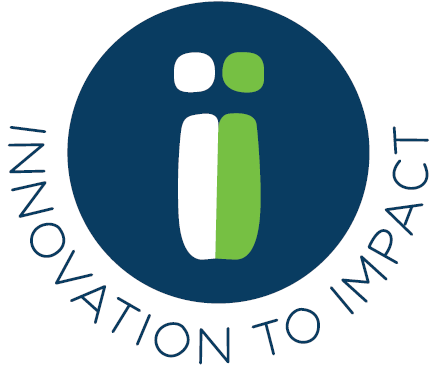 Country-Level Impact Workstream Objectives
The Country-Level Impact workstream aims for a collaborative registration process across national and international regulatory organisations so new vector control products can get to market quicker.
4
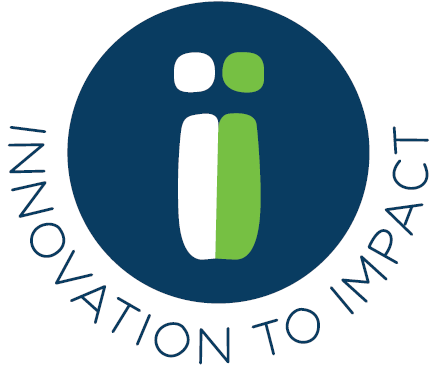 Country-Level Impact Workstream Update
5
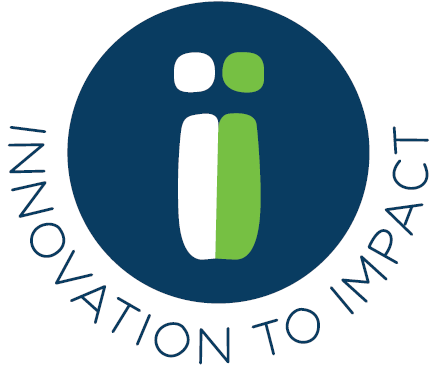 Country-Level Impact Workstream Update
6
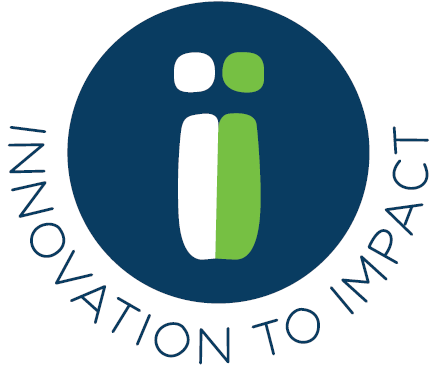 Country-Level Impact Workstream Update
7
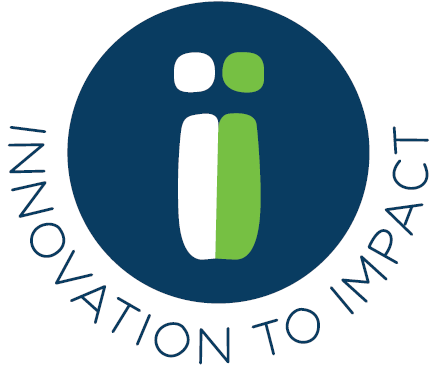 Country-Level Impact Workstream Update
8
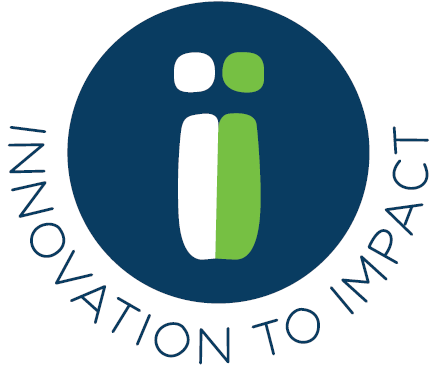 Country-Level Impact Workstream View on New WHO System
To be finalised on afternoon of convening Day One in workstream breakouts, but suggested topics are:
Which elements are welcomed?
What questions still remain from the workstream’s perspective?
Constructive Response of the workstream to the new WHO process
Practical next steps required
What can your workstream do to help harmonise regulatory requirements?
9
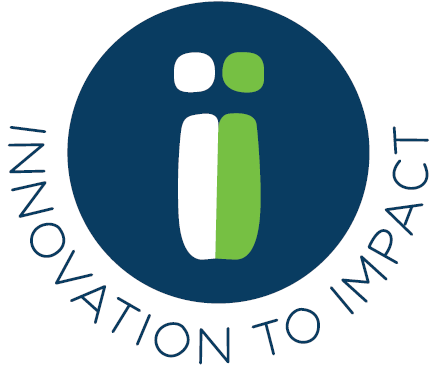 Country-Level Impact Workstream: Future Priorities
10
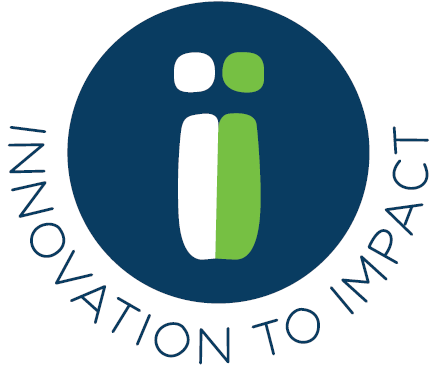 Country-Level Impact Workstream: Future Priorities
Questions to consider in workstream breakout group (afternoon of convening Day 1):

Do you envisage additional areas of focus? 

Have some issues become obsolete? 

Do you have the right membership to reach these goals? 

Are there areas where input from other stakeholders is required? 

Do you see the need to a new/more focused group to address a particular issue?
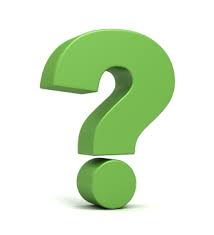 11